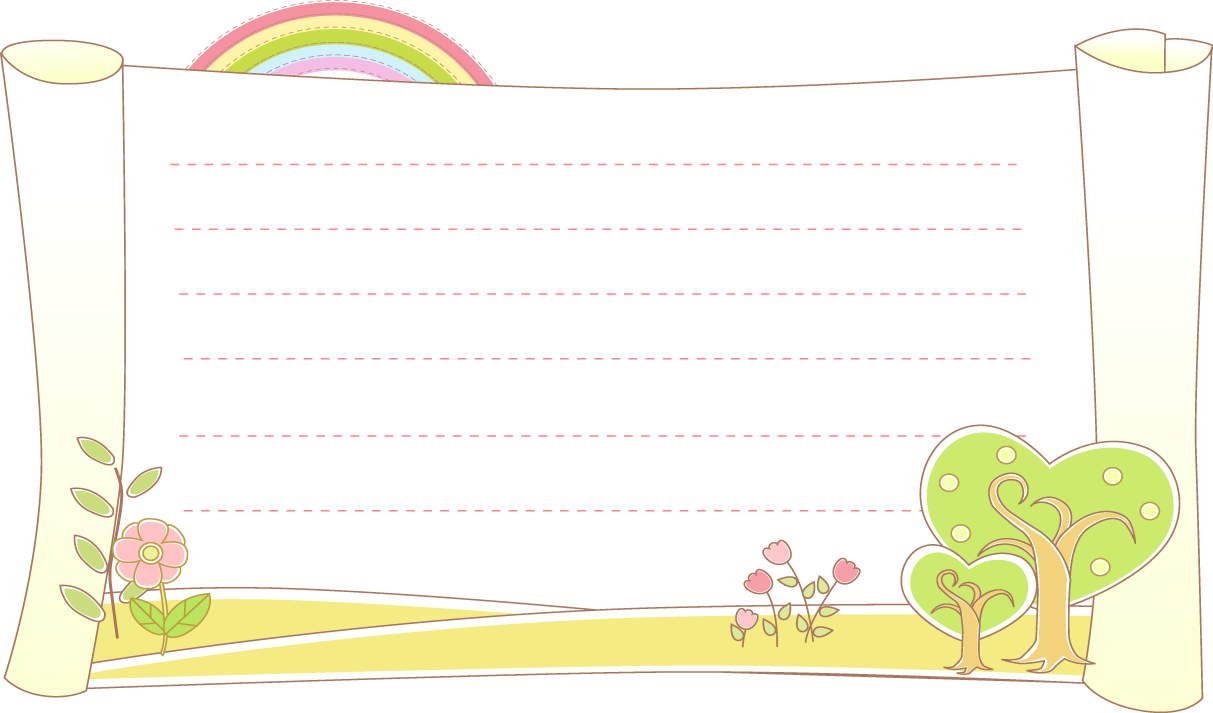 CHÀO MỪNG CÁC EM 
CÙNG ĐẾN VỚI TIẾT HỌC HÔM NAY!
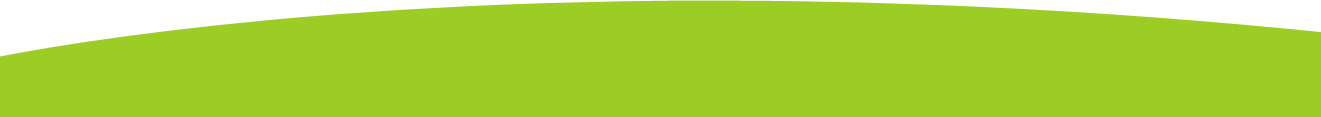 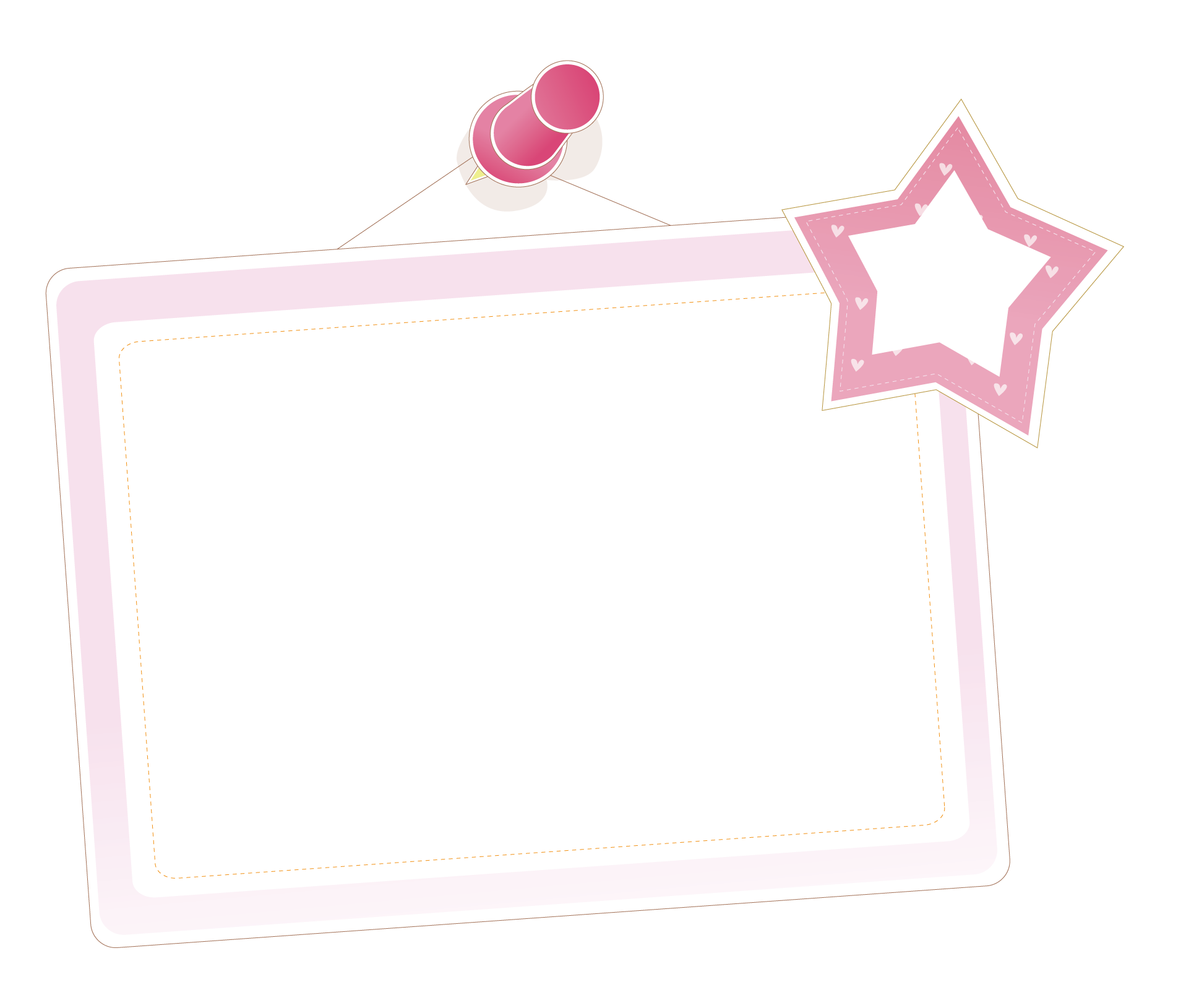 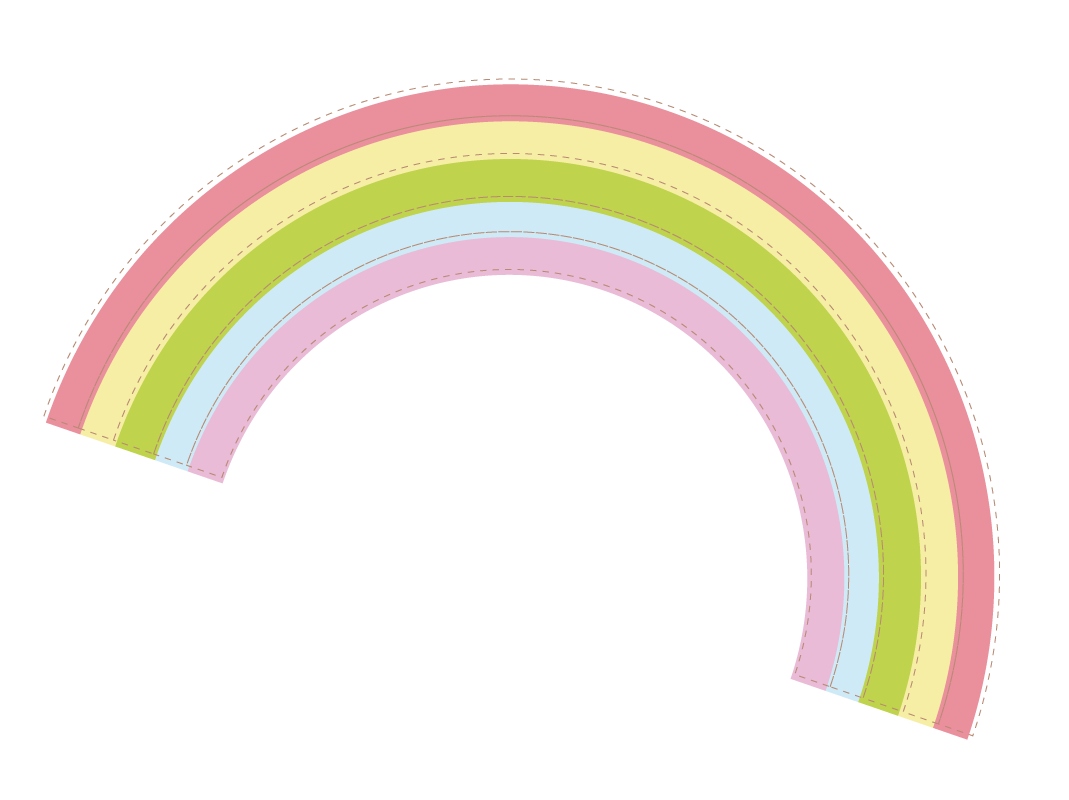 KHỞI ĐỘNG
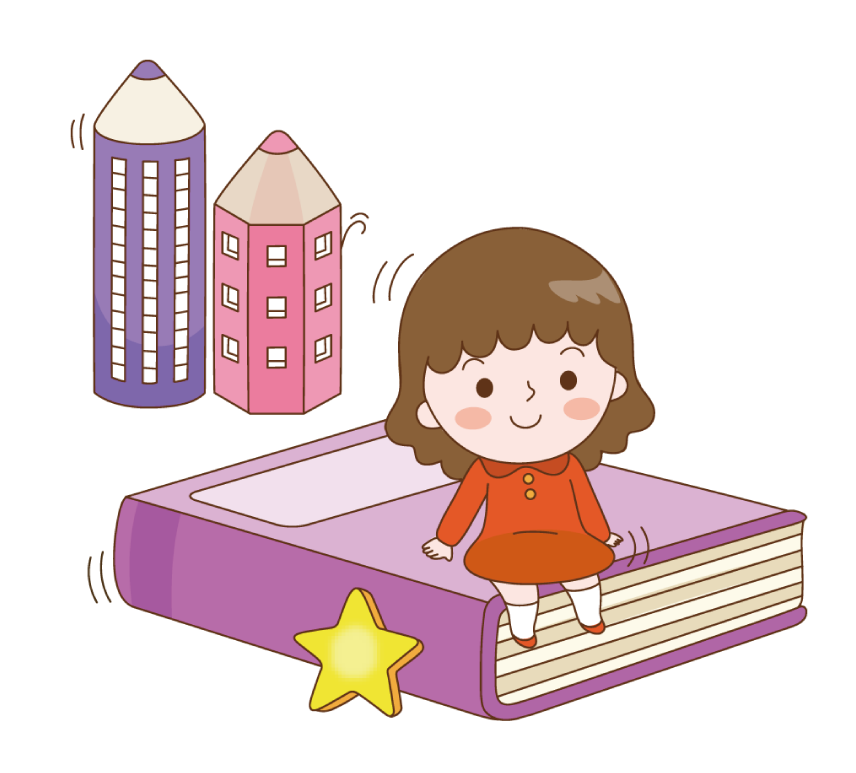 Chơi trò chơi “ Đố bạn”
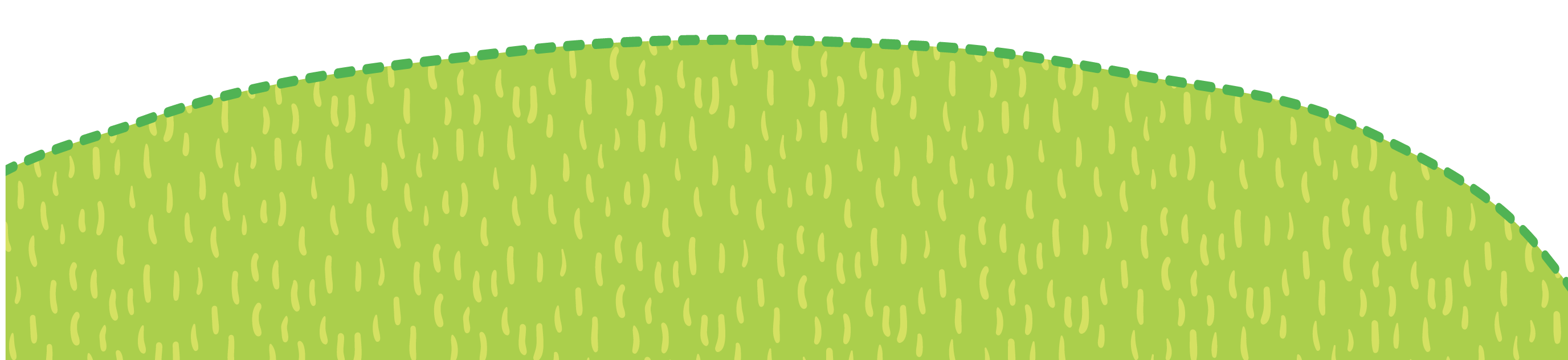 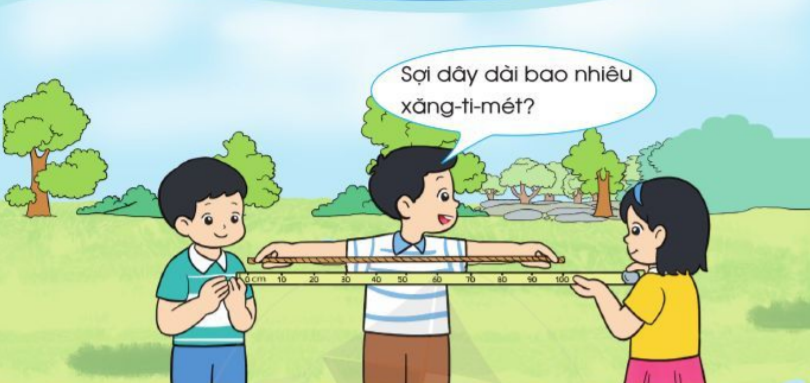 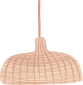 Thứ…. ngày… tháng…. năm….
Toán
Bài 82: Mét ( Tiết 1).
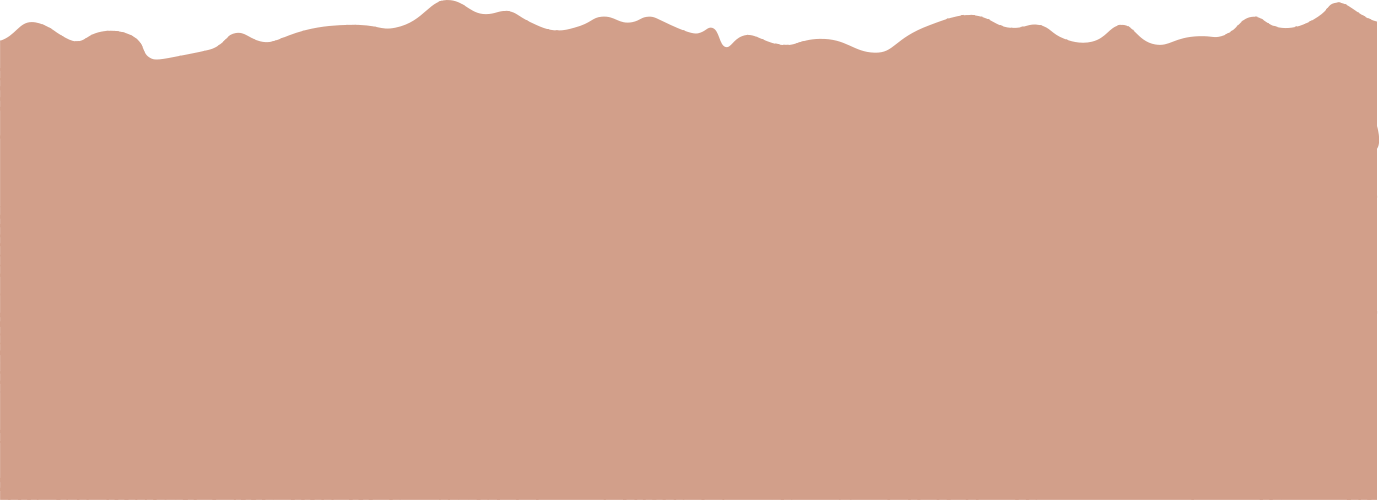 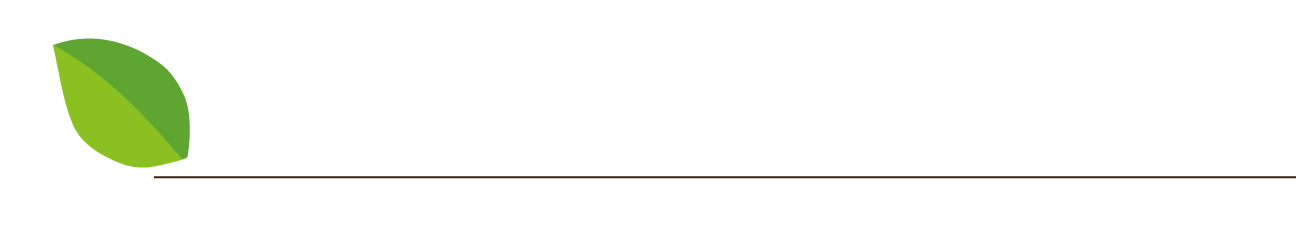 1. Giới thiệu đơn vị mét
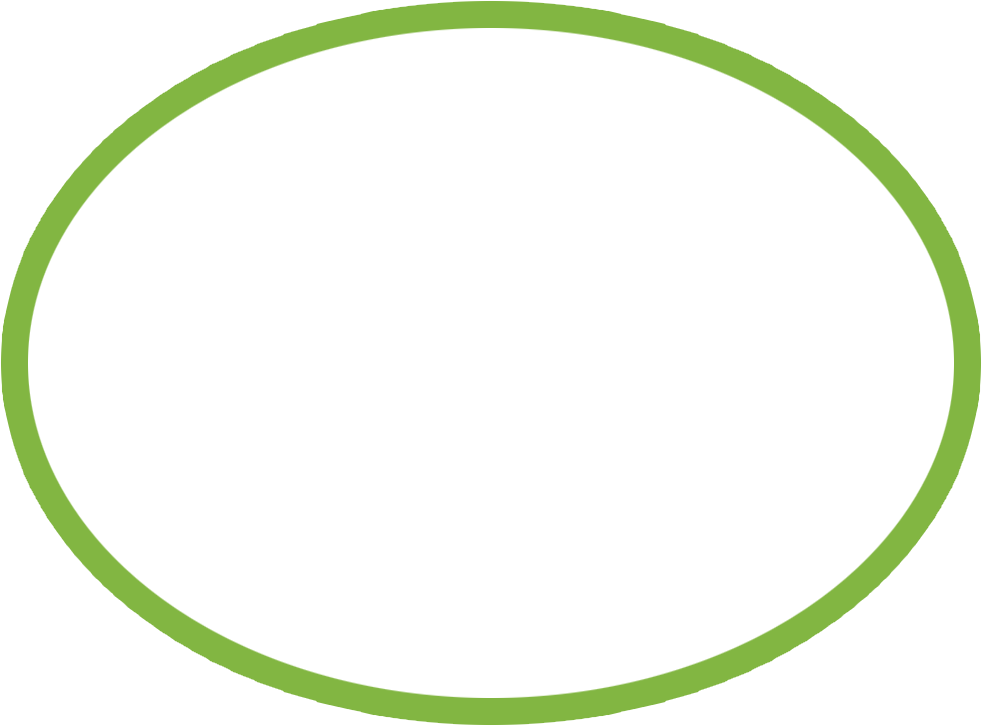 Mét là một đơn vị đo độ dài, viết tắt là m
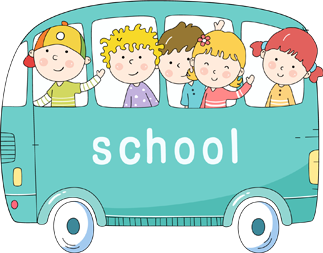 1 m = 10 dm         1m = 100 cm
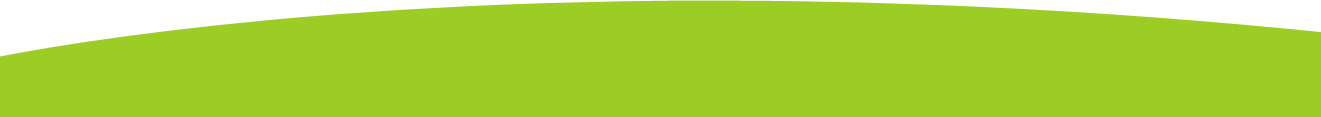 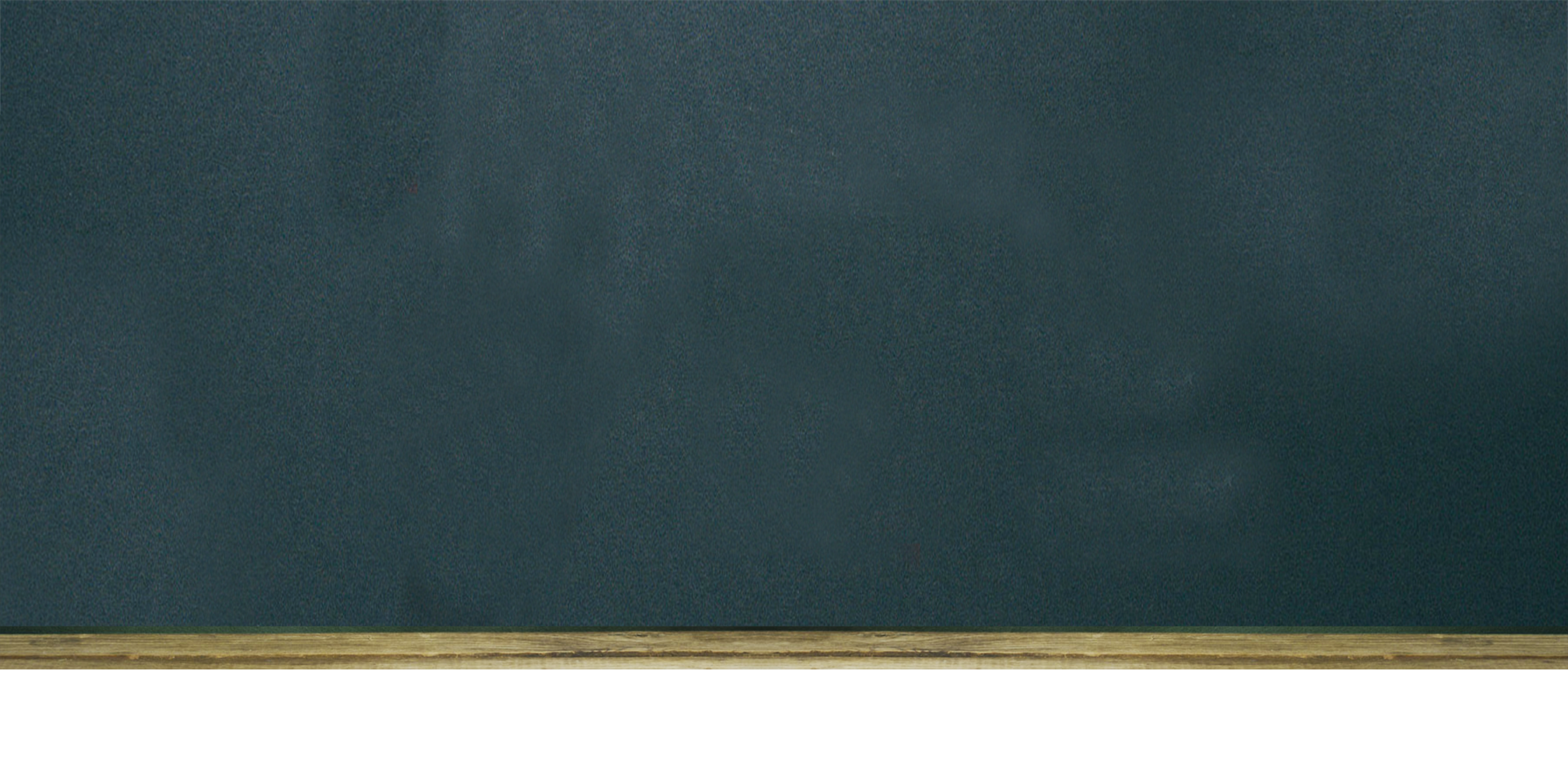 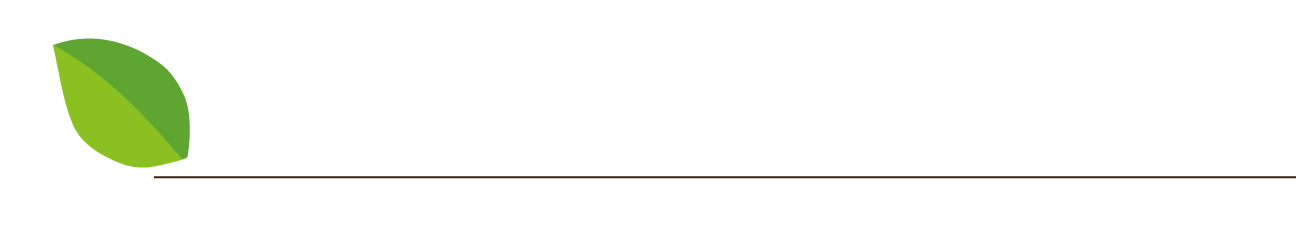 1. Giới thiệu đơn vị mét
Thực hiện theo nhóm
Cùng nhau dùng thước mét đo sải tay xem sải tay của mỗi bạn trong nhóm dài hơn, ngắn hơn hay bằng 1 m.
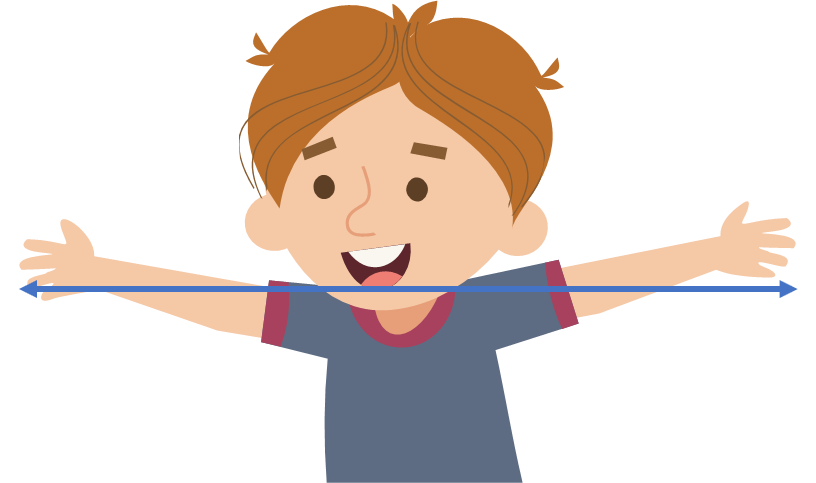 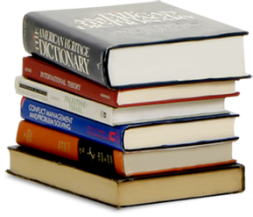 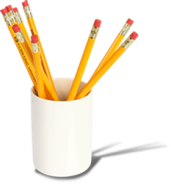 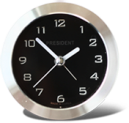 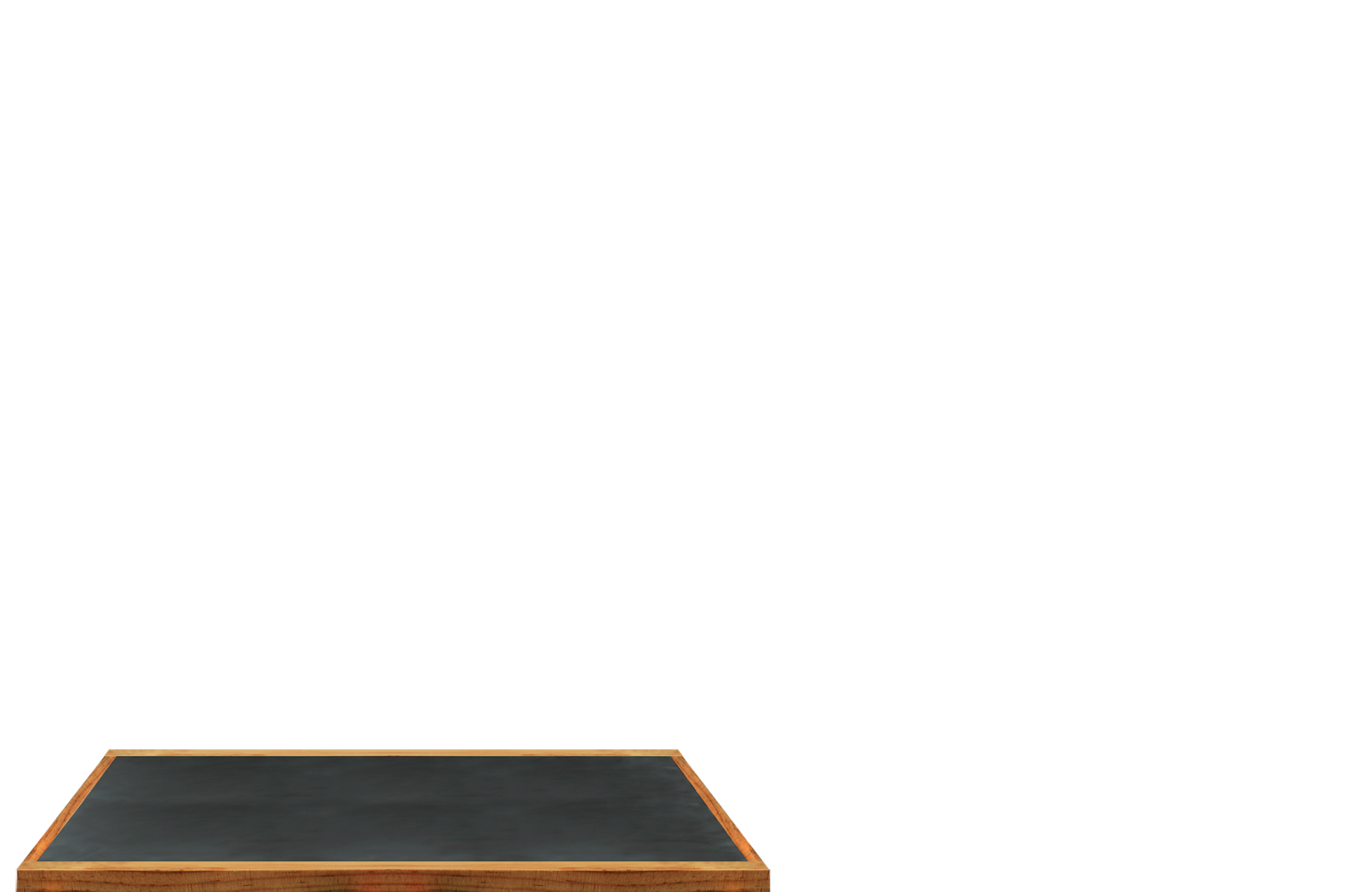 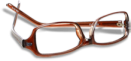 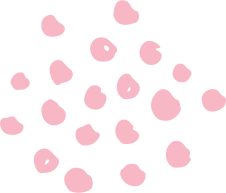 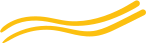 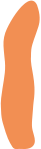 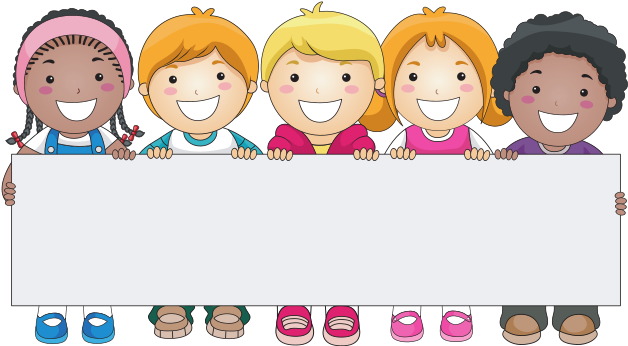 LUYỆN TẬP
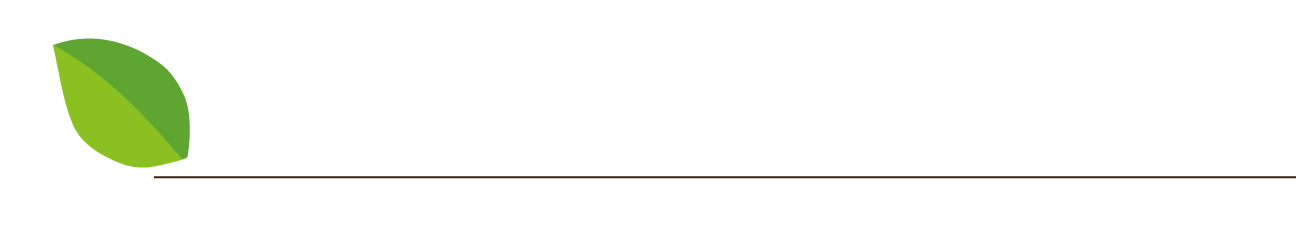 Bài 1. Hoạt động nhóm 4
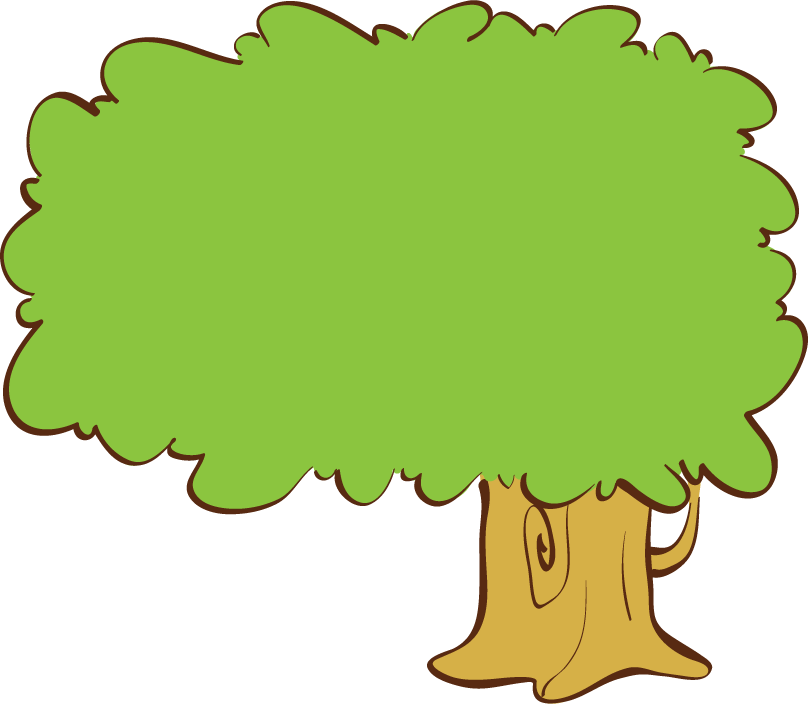 a. Kể tên một số đồ vật dài hơn 1m
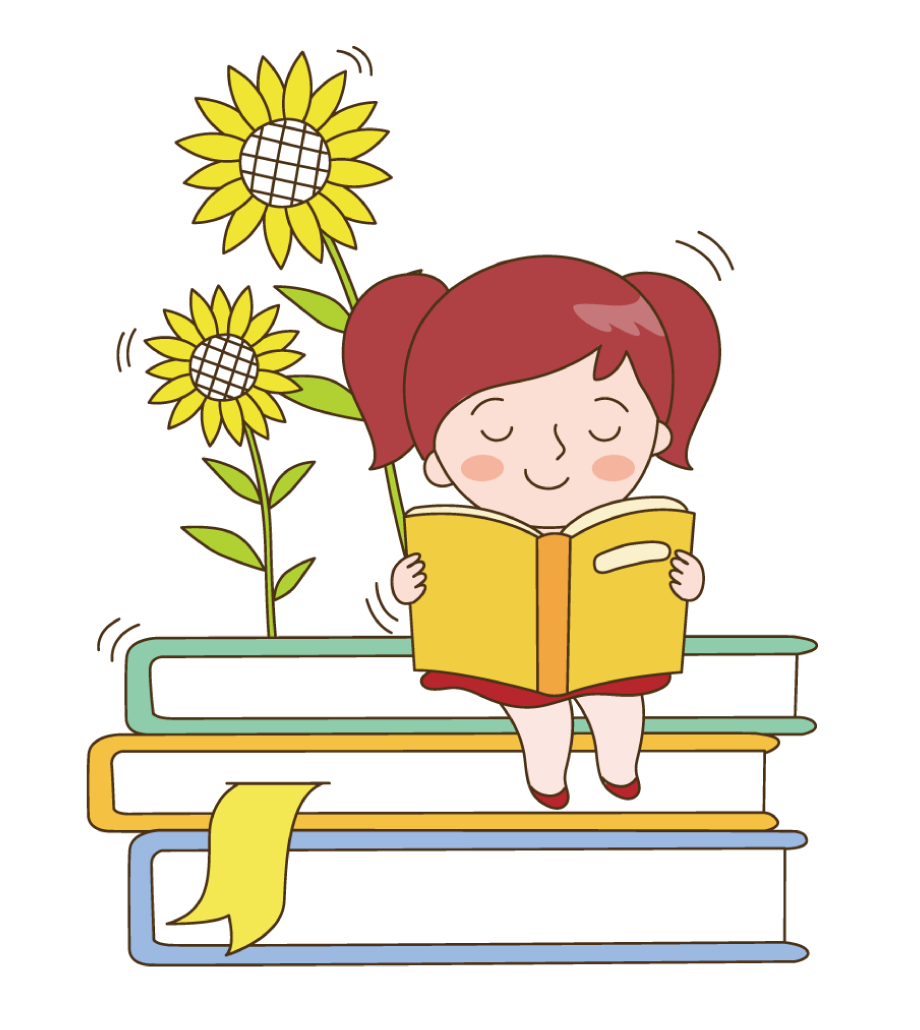 Bảng, bàn học, cây phượng, ...
b. Kể tên một số đồ vật ngắn hơn 1 m
Bút, tẩy, thước 20 cm, vở, sách,...
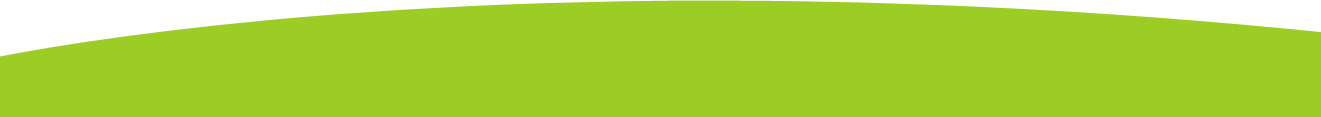 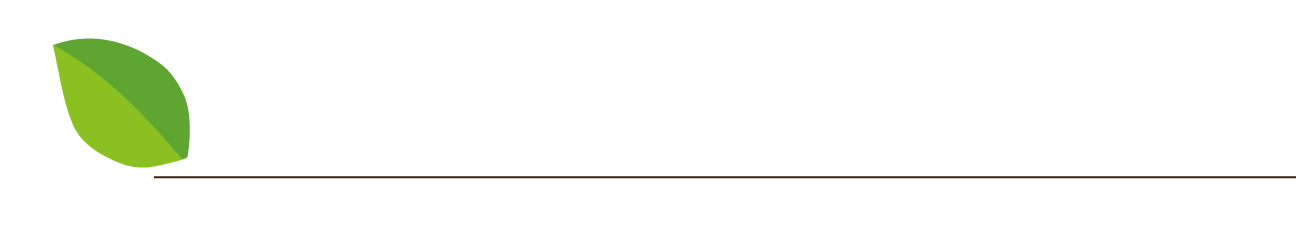 Bài 2.
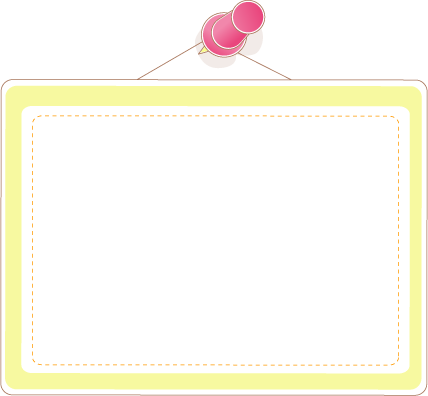 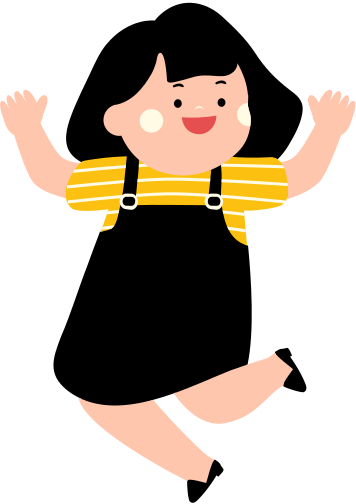 a) Tính
= 8 m
= 10 m
2 m x 4
7 m + 3 m
= 6 m
= 4 m
15 m - 9 m
20 m : 5
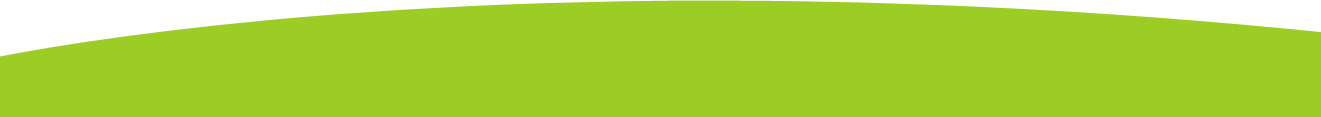 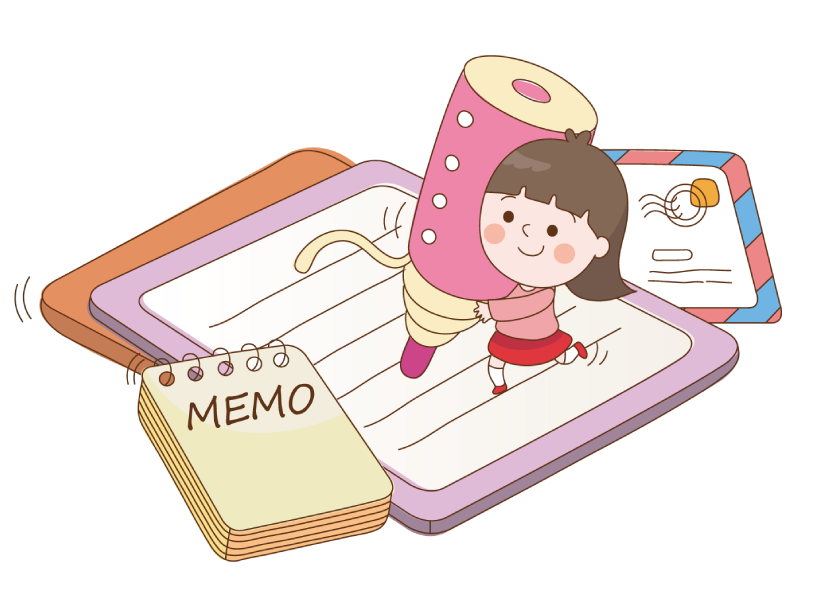 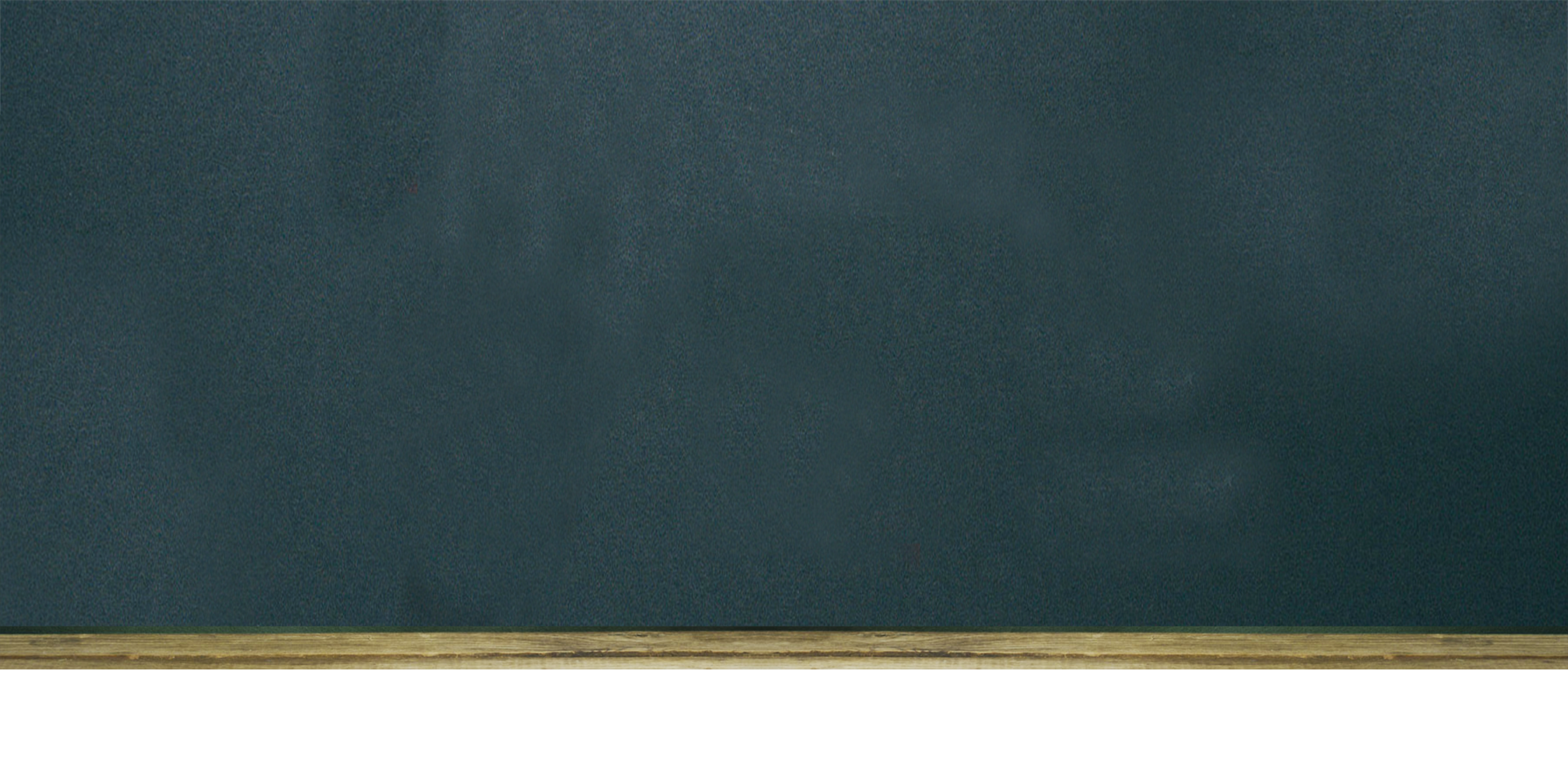 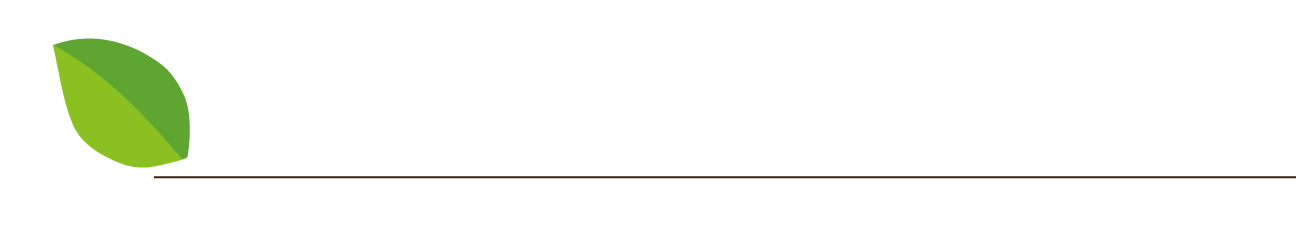 Bài 2.
b) Số?
100
?
1 m =
200
cm
?
?
1
2 m =
cm
100 cm =
m
2
?
?
20
m
20 dm =
?
2 m =
10
dm
1 m =
dm
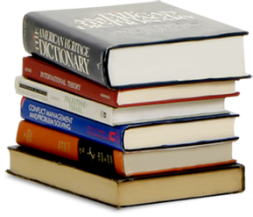 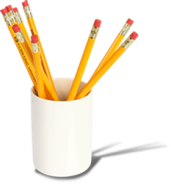 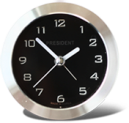 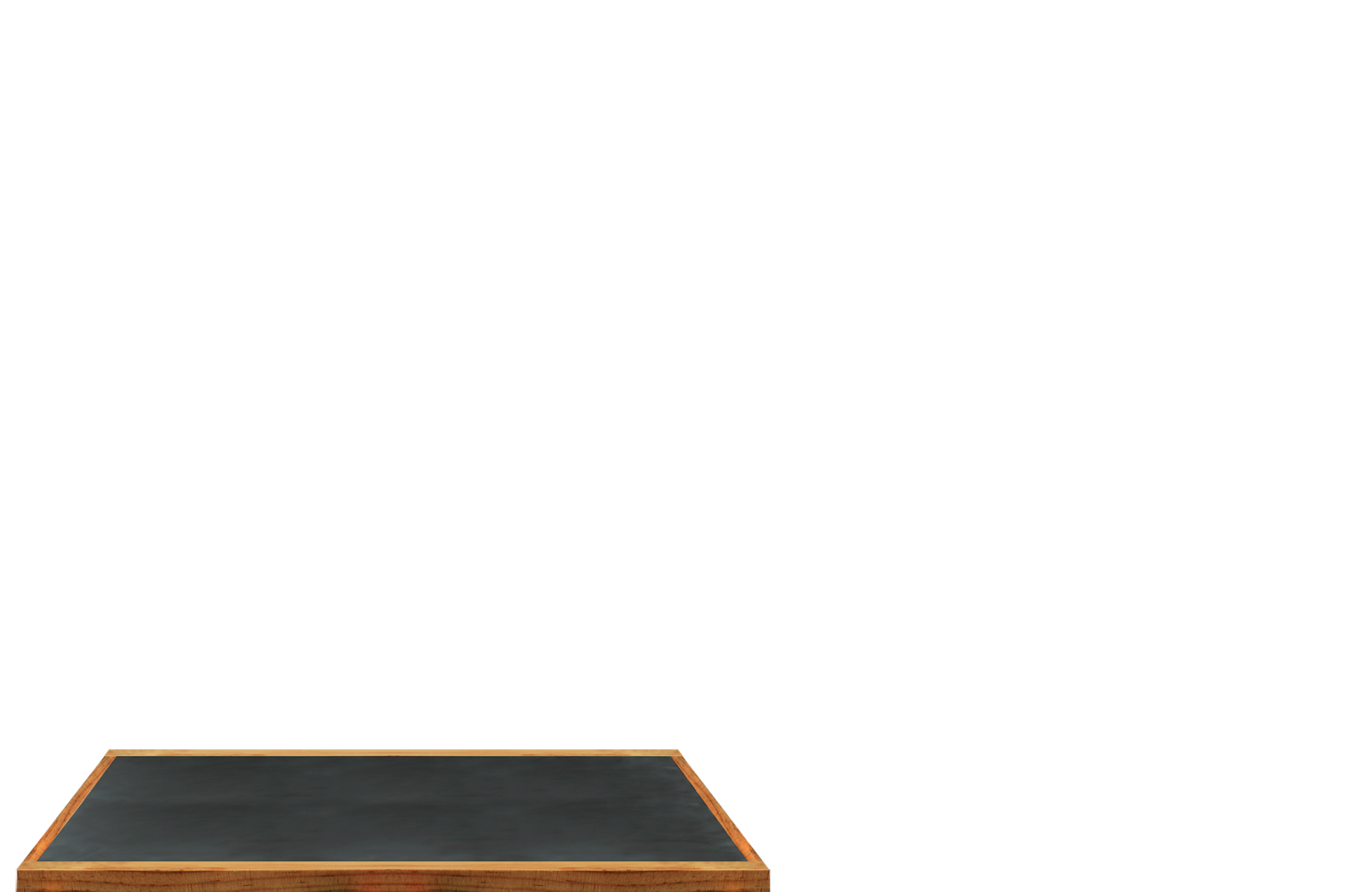 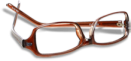 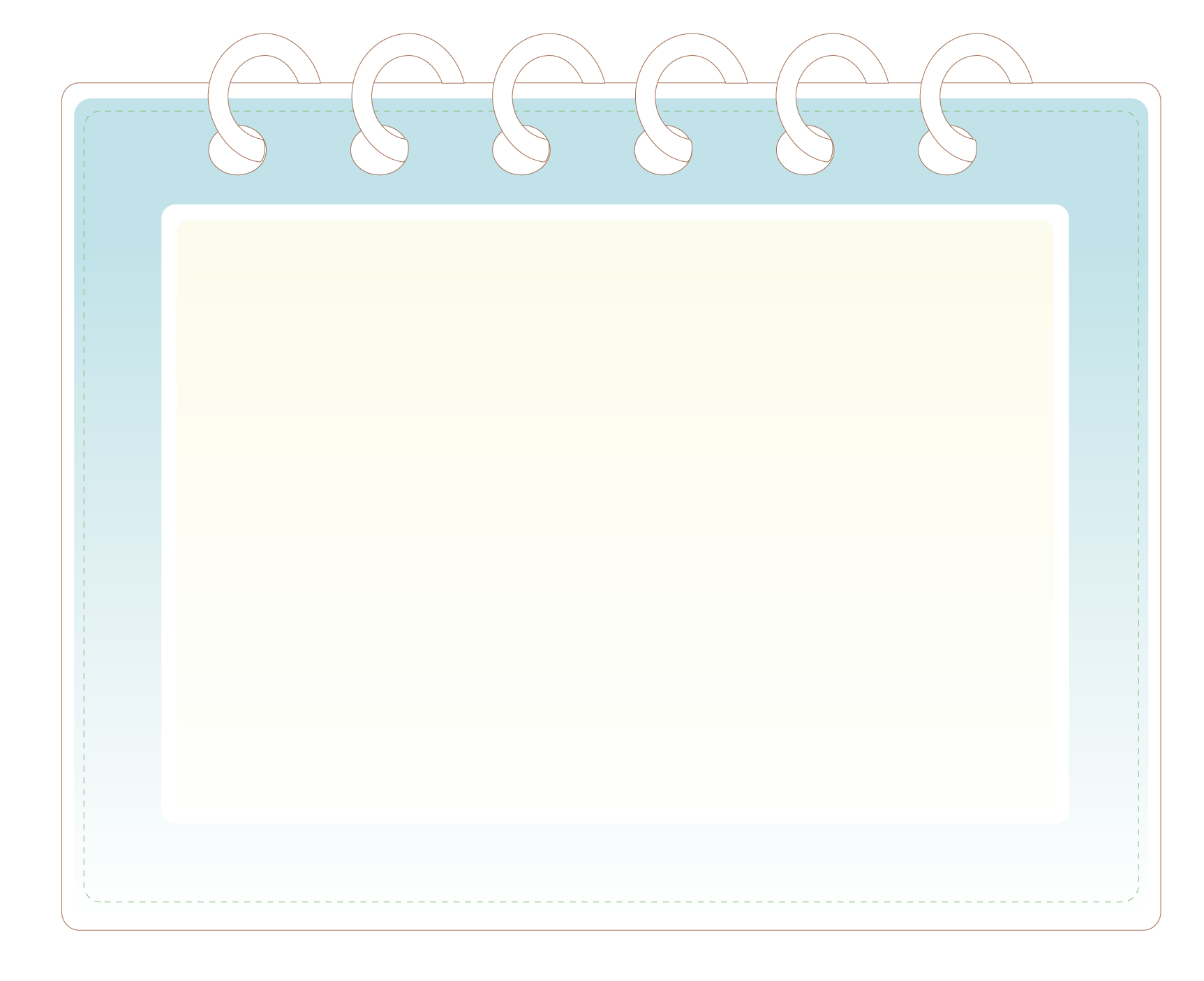 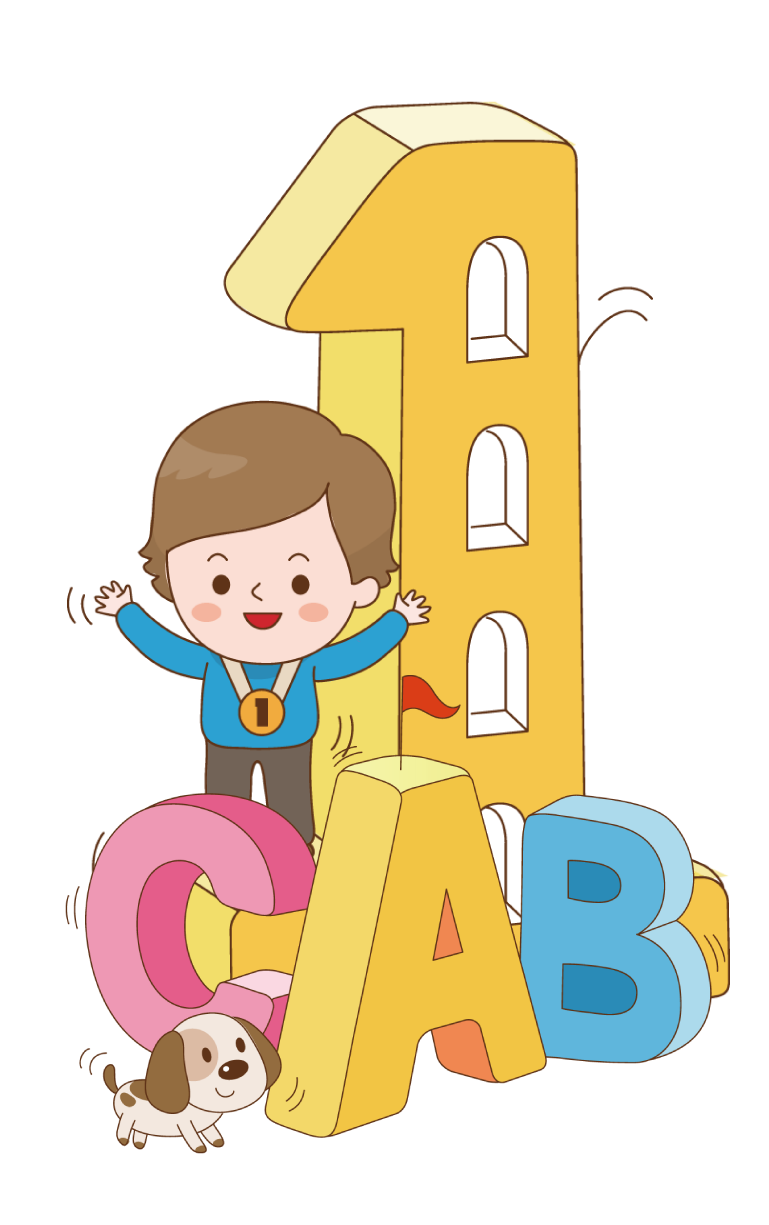 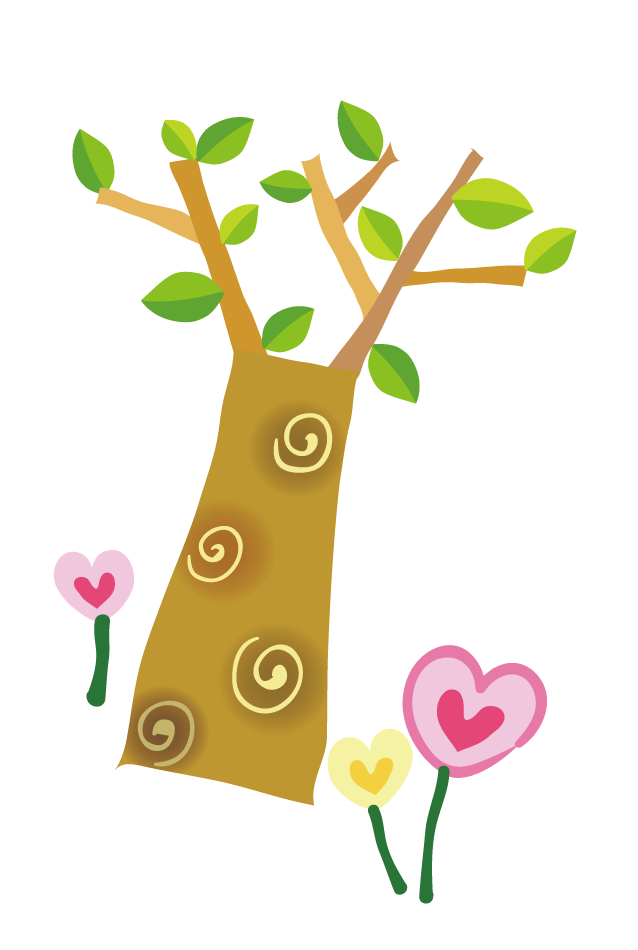 Hôm nay chúng ta học điều gì mới?
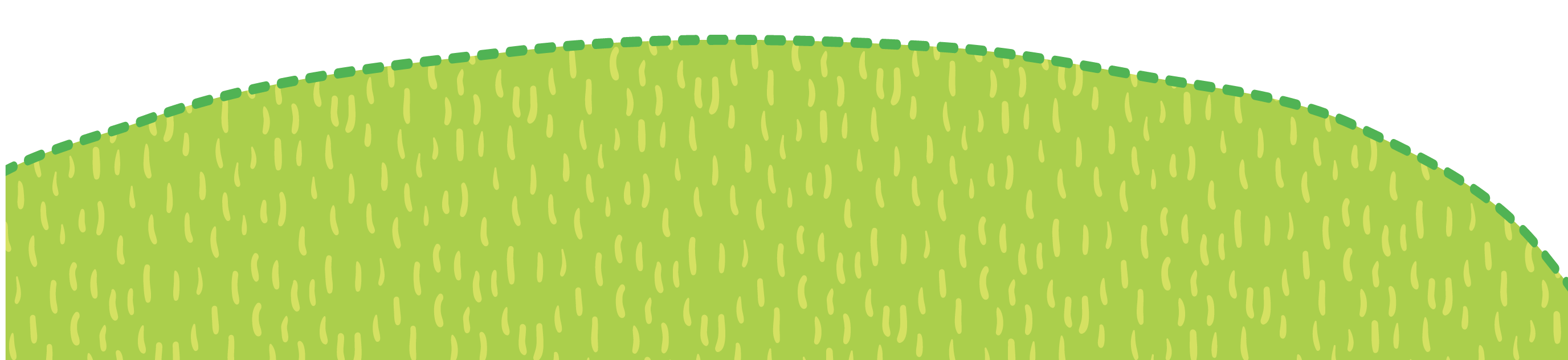 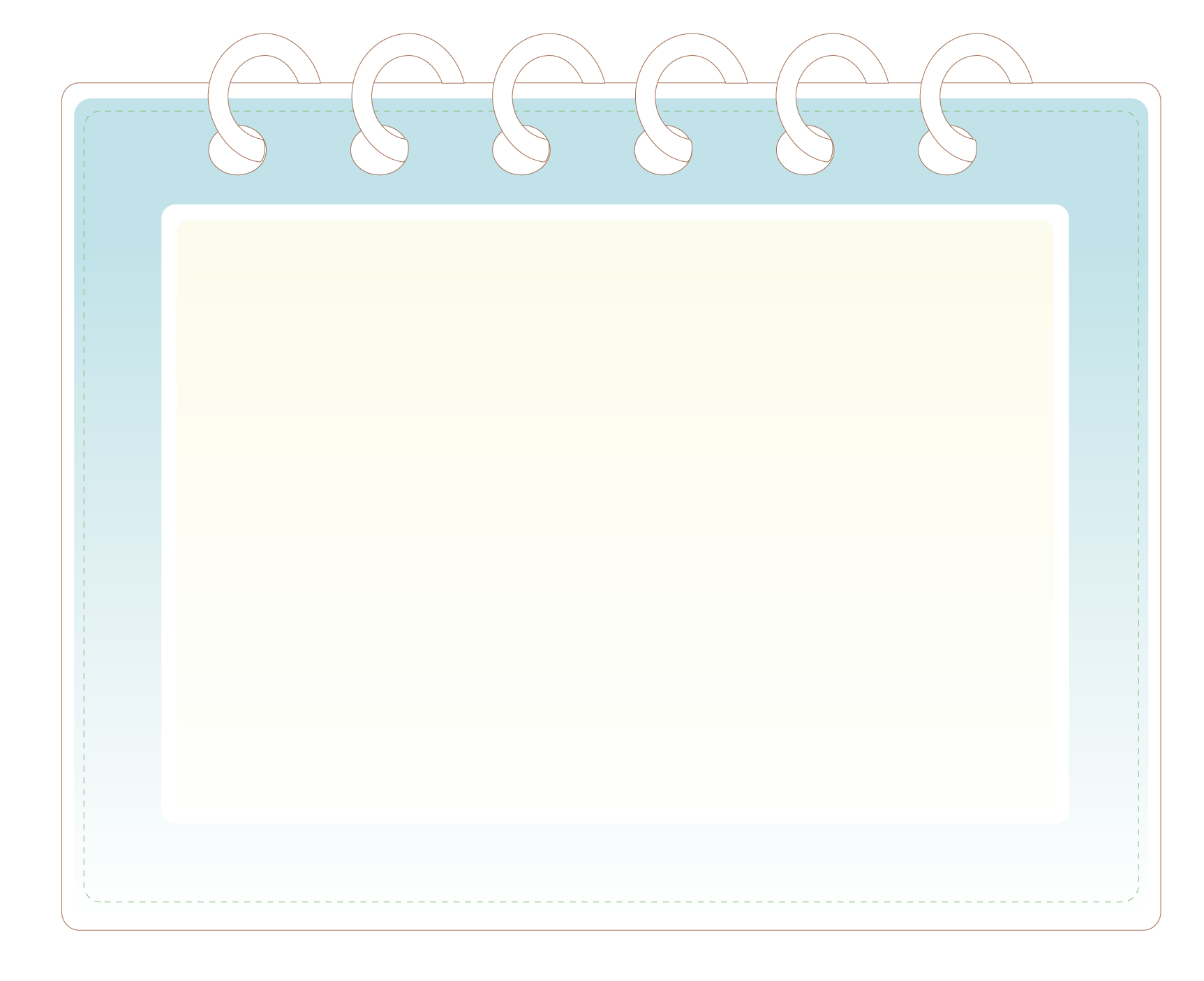 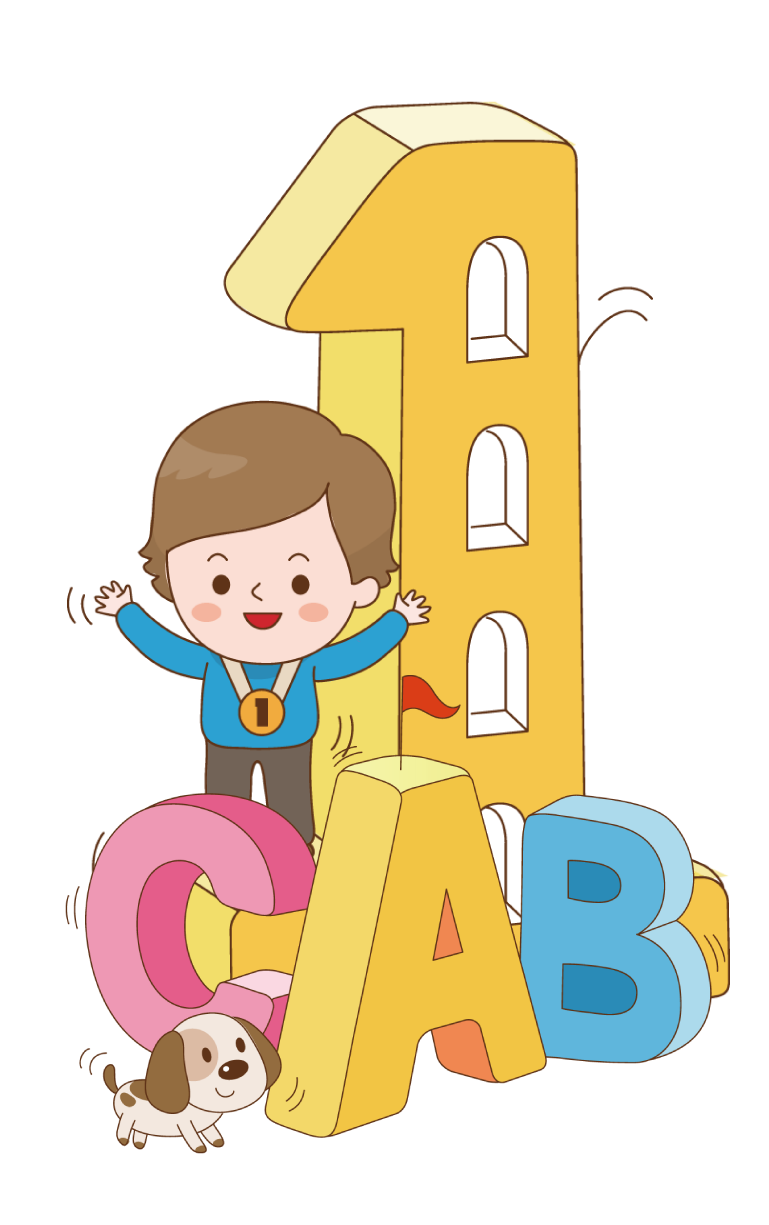 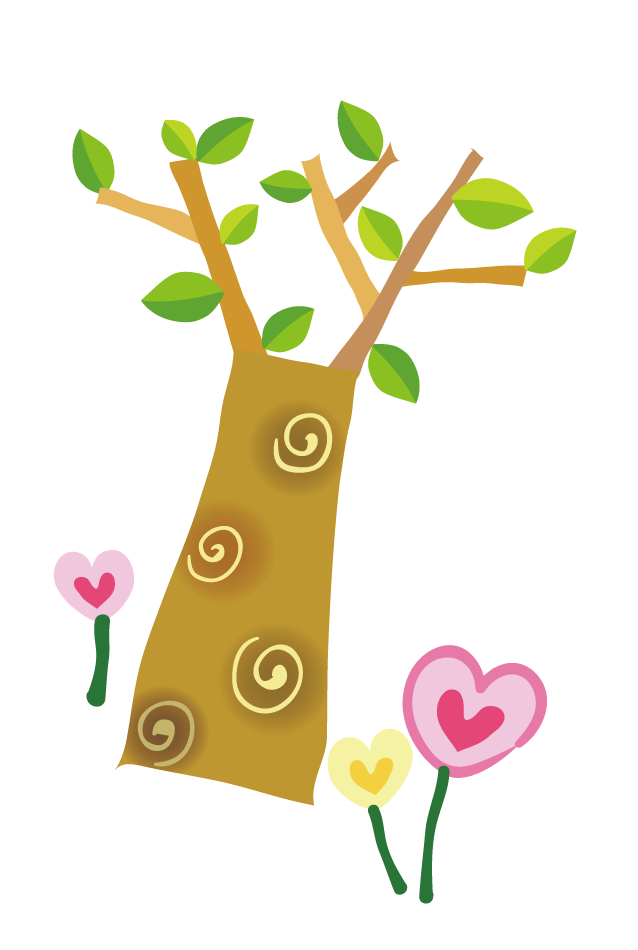 CẢM ƠN CÁC EM ĐÃ LẮNG NGHE BÀI GIẢNG!
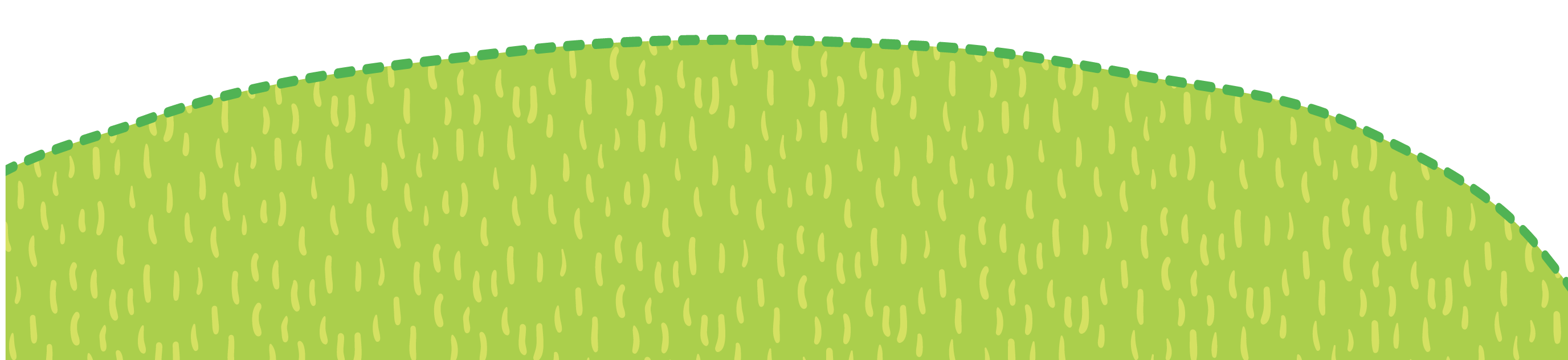